知ってほしいこと
自分だけの大切なところ

自分とほかの人を守るためのルール

自分とほかの人とのきょり感が守られないときの対応方法

SNSを使うときに気をつけること
0
水着でかくれる部分は、
自分だけの大切なところ
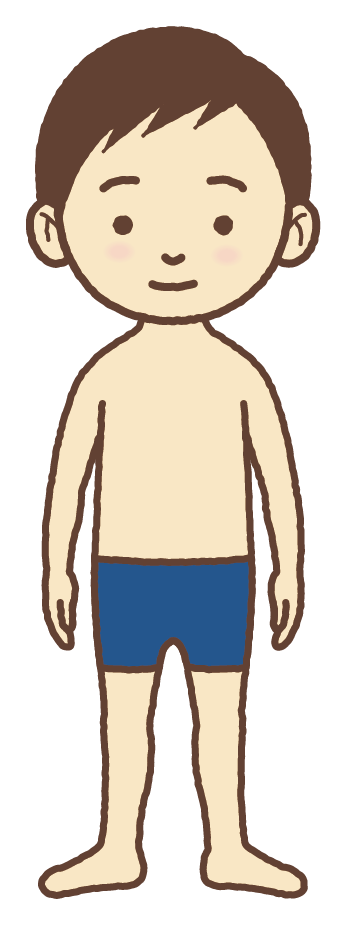 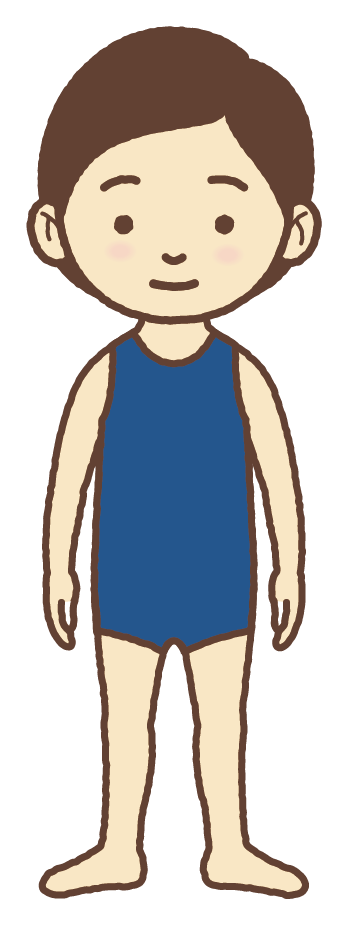 口・顔も
大切なところだね
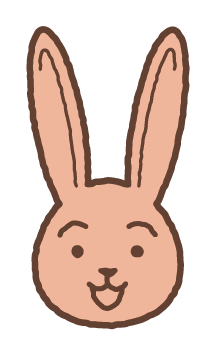 1
水着でかくれる部分は、
自分だけの大切なところで、
ほかの人に見せたり、さわらせたり
しないようにしよう
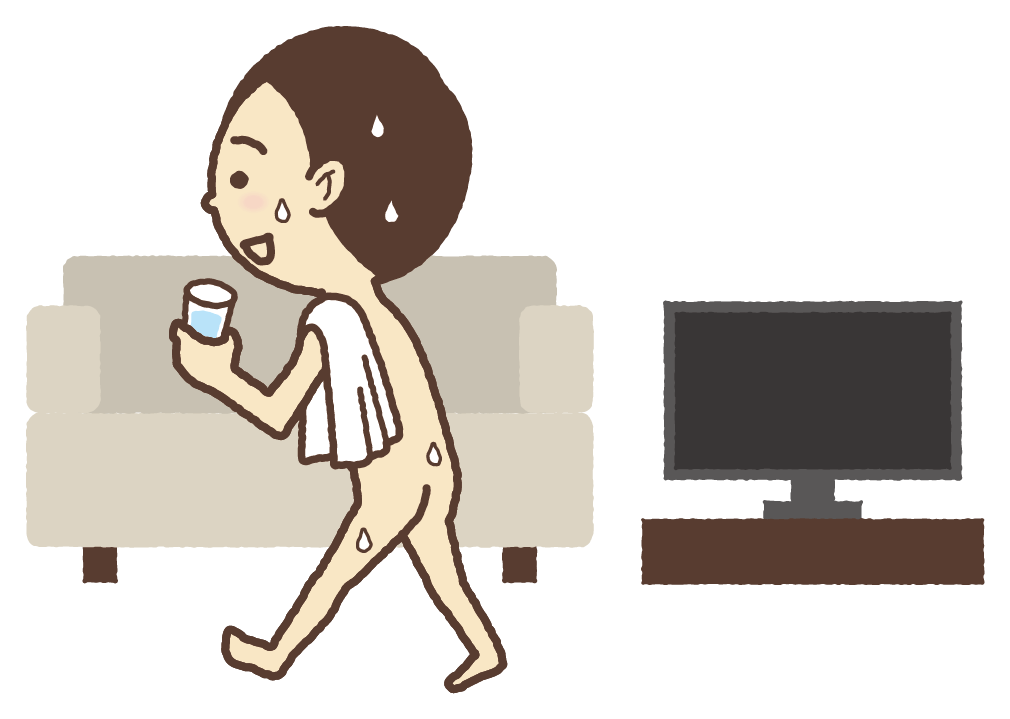 2
同じように、ほかの人の水着で
かくれる部分も大切で、見たり、
さわったりしないようにしよう
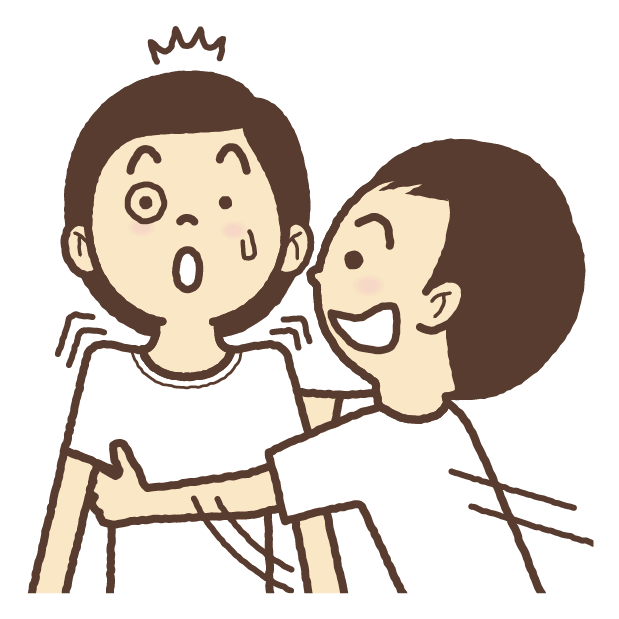 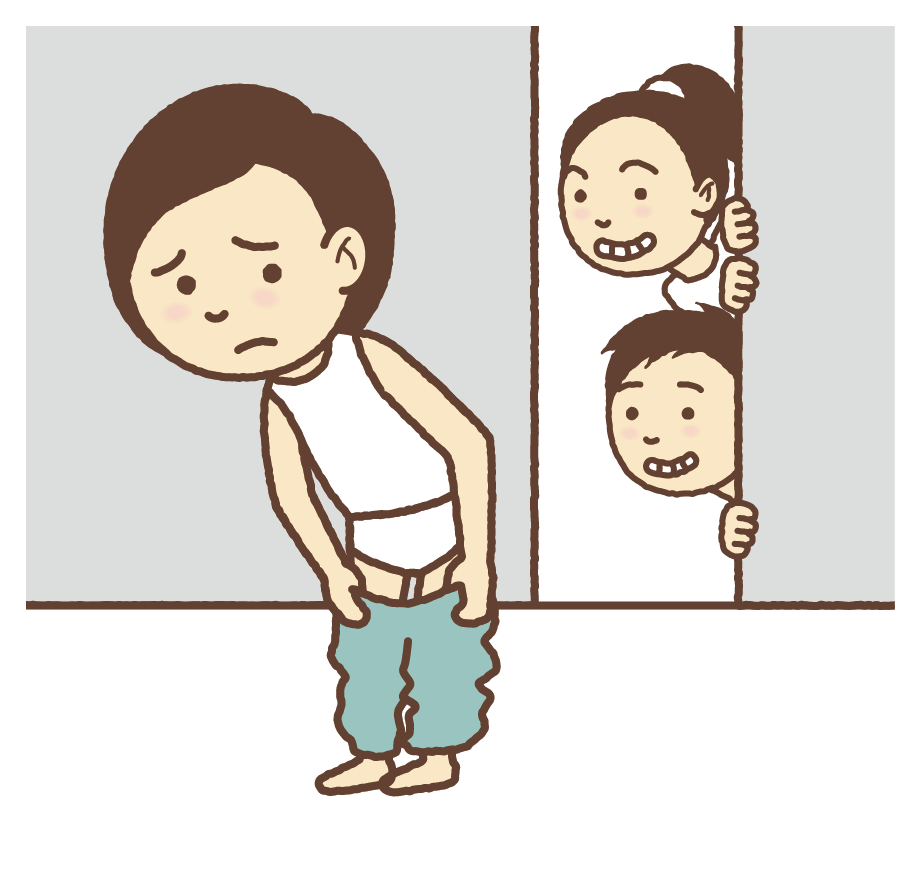 3
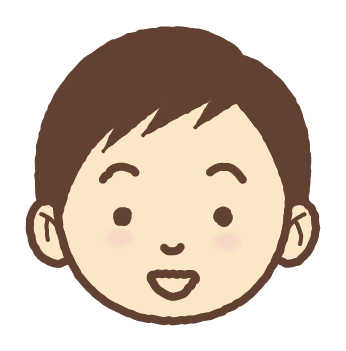 自分の体は自分だけのもの
で一番大切なものだよ
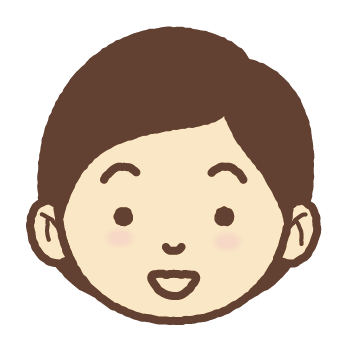 4
ほかの人の体も、自分の体と
同じように大切なんだよ
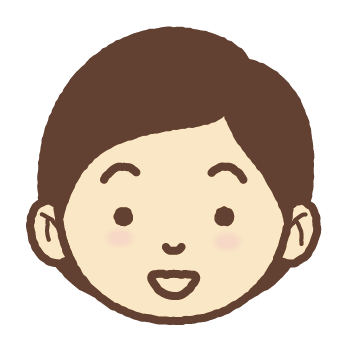 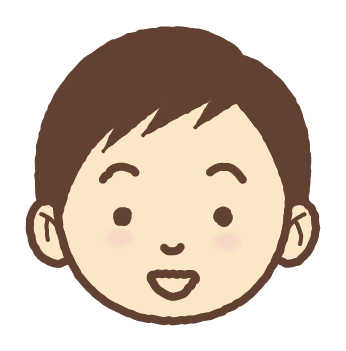 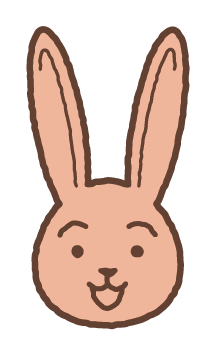 自分にされていやなことは
ほかの人にも
しないようにしようね！
5
人とのきょり感って何だろう？
体のきょり感
心のきょり感
自分の気持ちや考え方は自分のものだから、どんな気持ちをもって、どんな考え方をするのかは自分で決めていい
自分の体は自分のものだから、自分とほかの人とのきょりは自分で決めていい
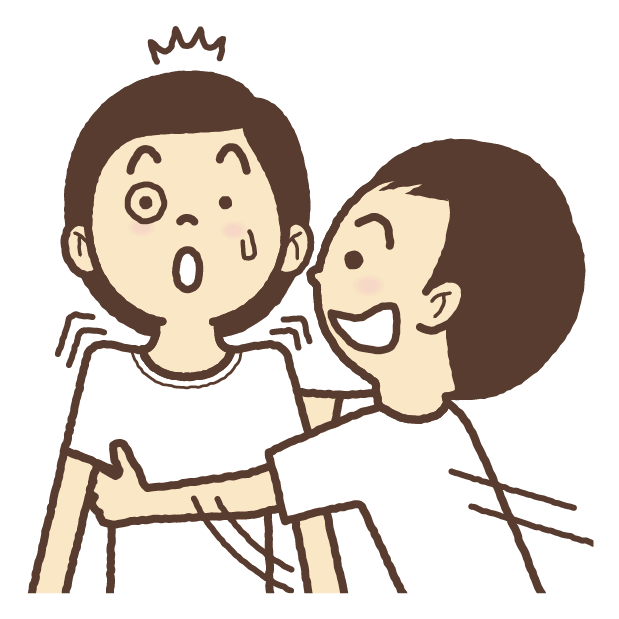 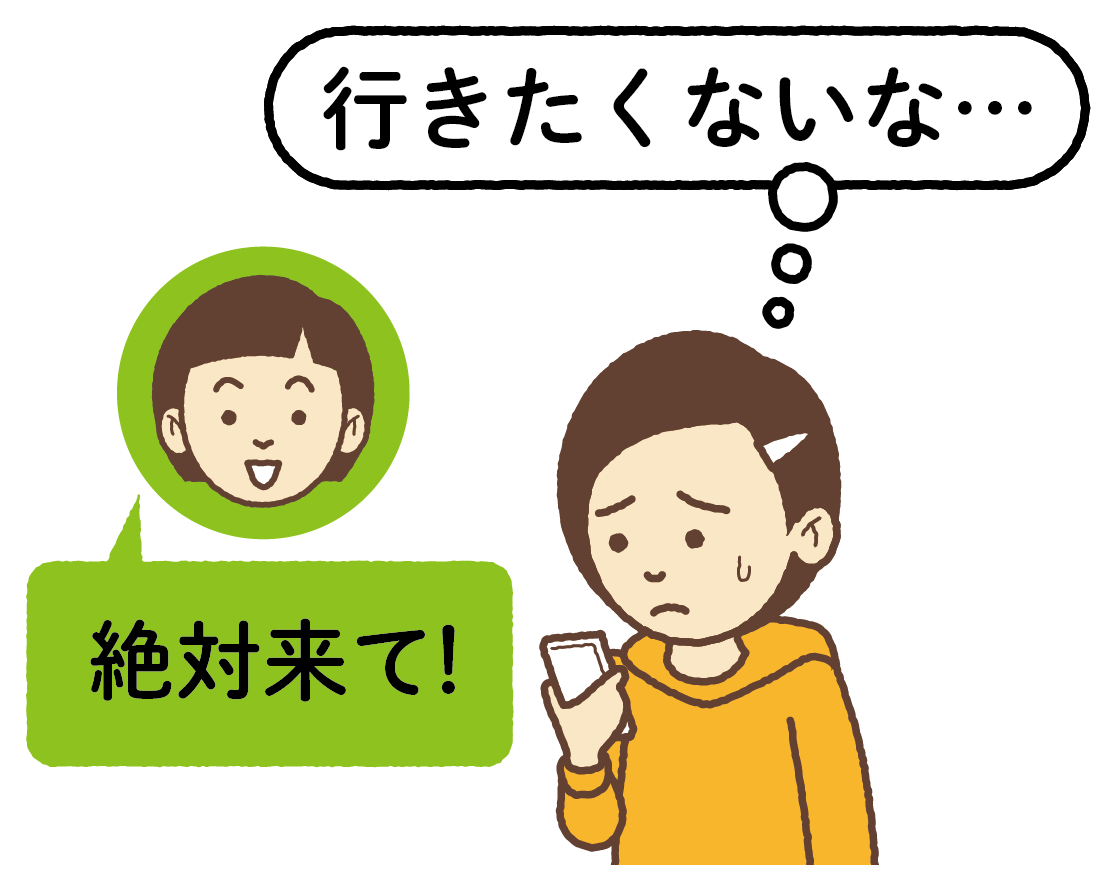 6
SNSを使うときに気をつけること
SNSでやりとりしている相手は
本当に信らいしていい人なのかな？
SNSで同い年の人だと思いこんで
やりとりしていて、仲良くなってきたから
その人と実際に会ってみることになった！
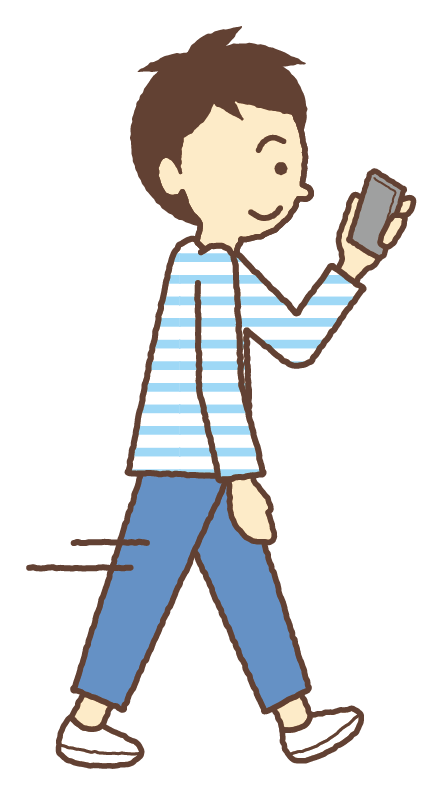 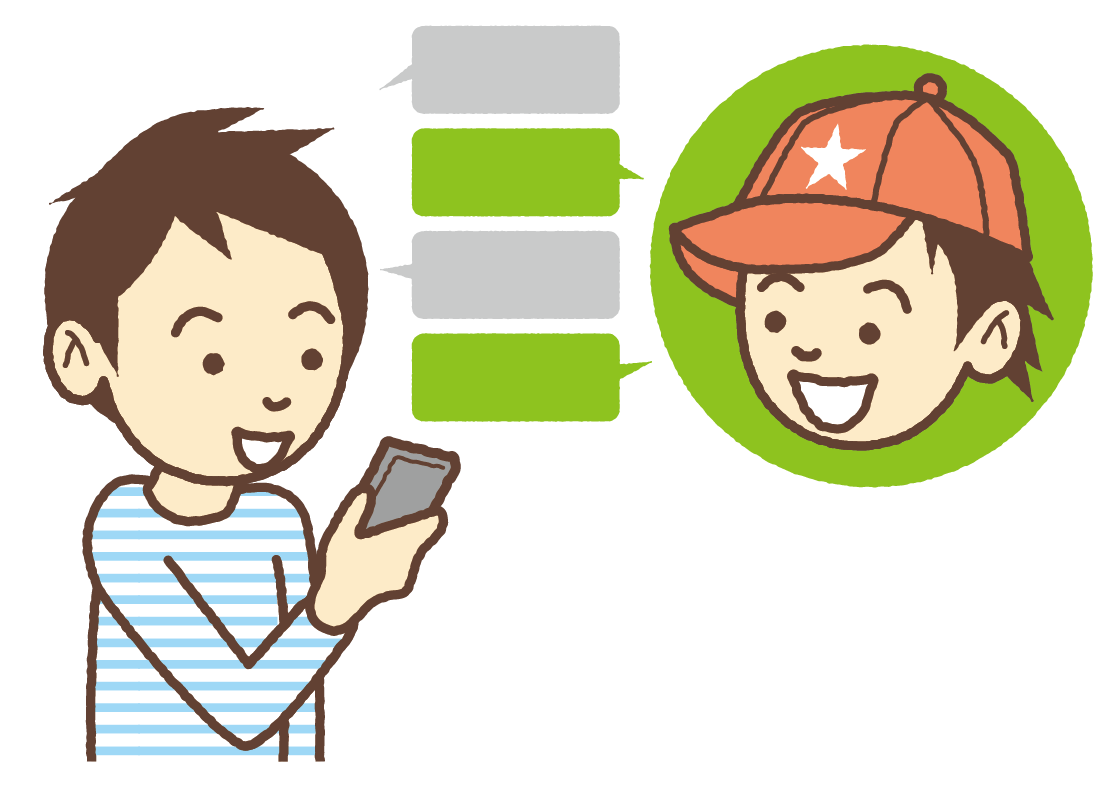 ①
②
④
③
車に連れ込まれそうに・・・
待ち合わせ場所に行ってみたら、
思っていた人とまったくちがっていて
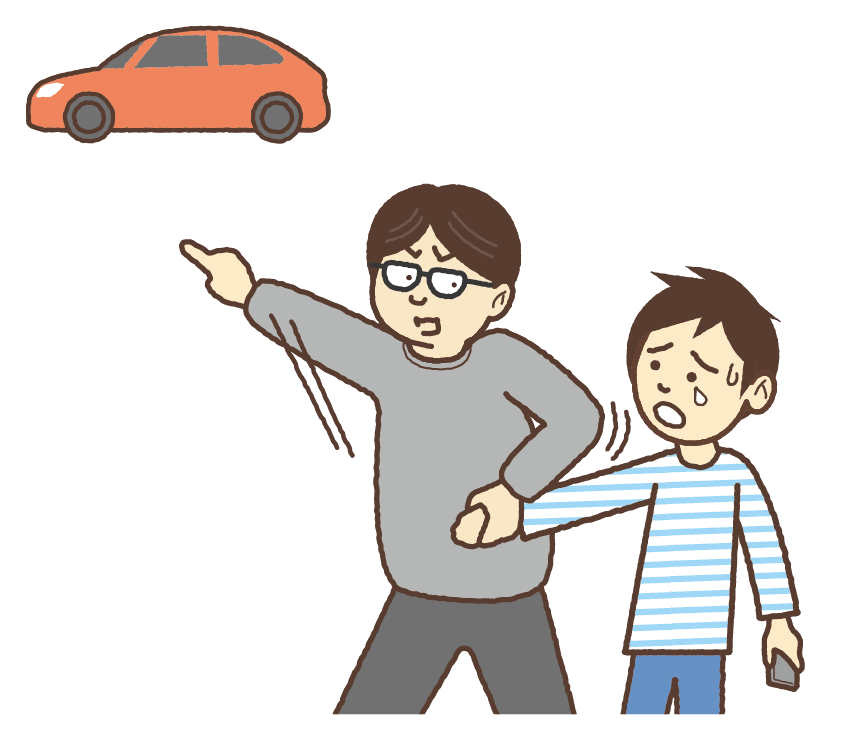 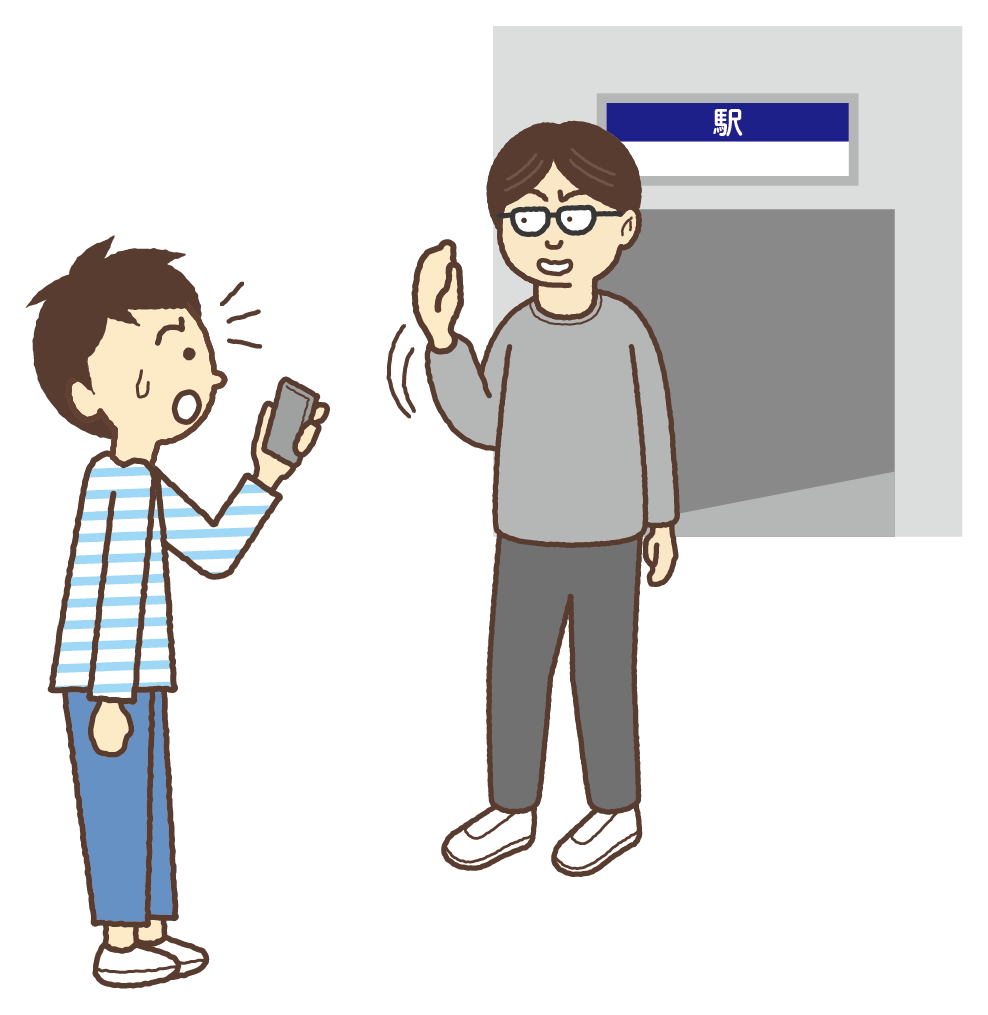 7
ワークシート
人とのきょり感が守られないとき、
SNSでこわい思いをしそうになったときはどうしたらいいかな？
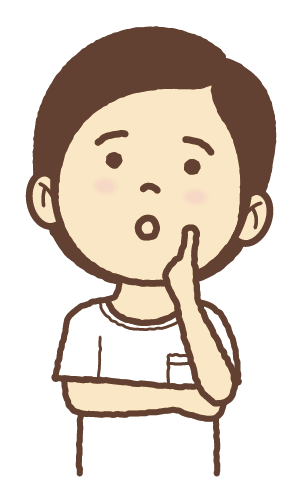 みんなで考えてみよう！
8
人とのきょり感が守られないときは、
「いやだ」と相手に言おう。
その場をはなれよう。
安心できる大人に相談しよう。
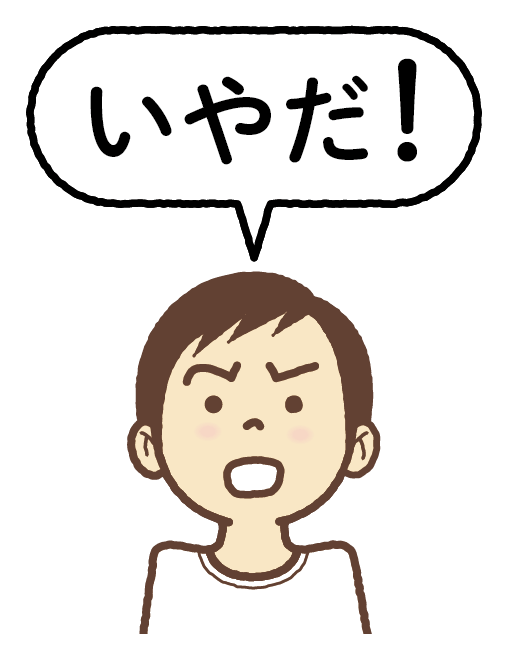 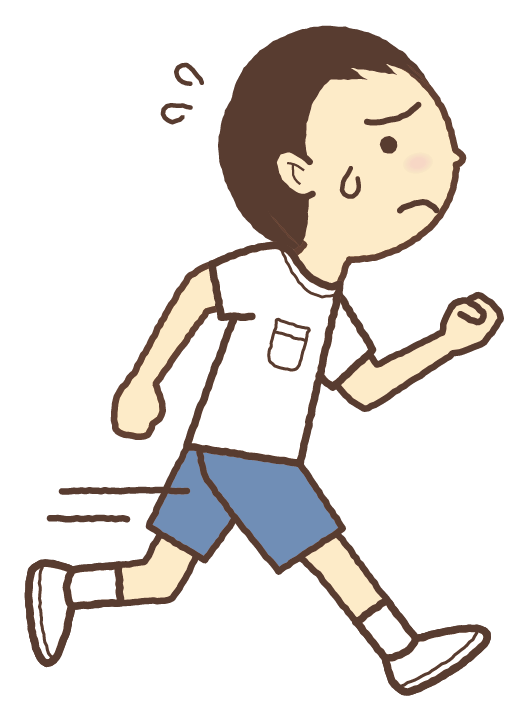 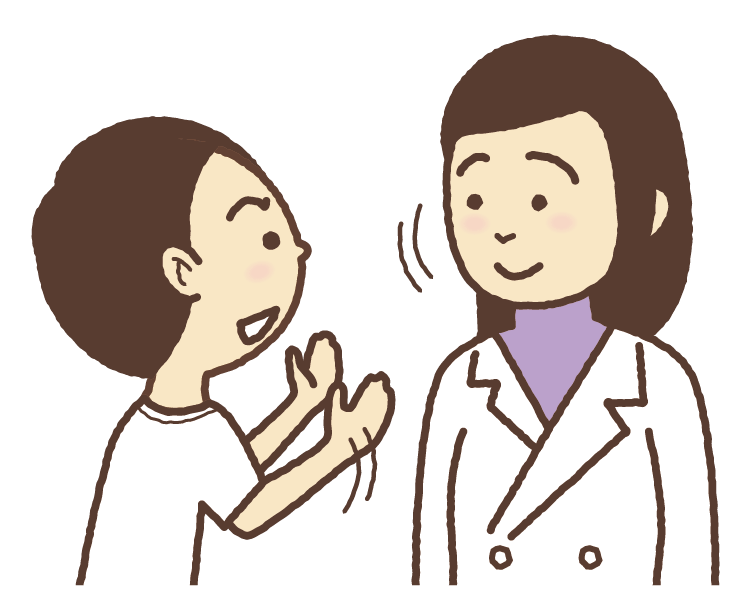 きょり感を
守らない人が
悪いんだよ！！
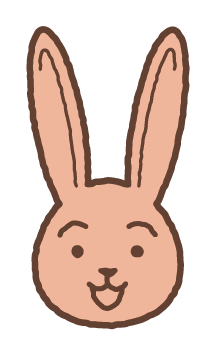 9
ワークシート
自分と相手を大切にし
よりよい関係であるために
良い関係性について、みんなで考えてみよう！
部屋に入ってもいいかな？
手をつないでいい？
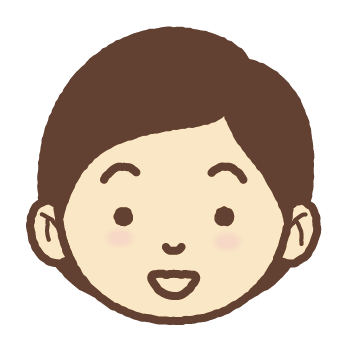 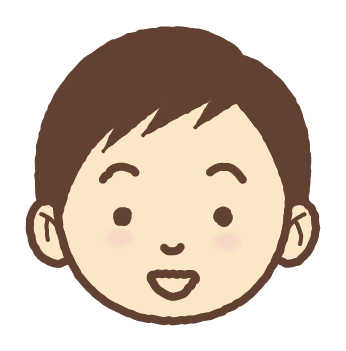 写真を
とってもいい？
10